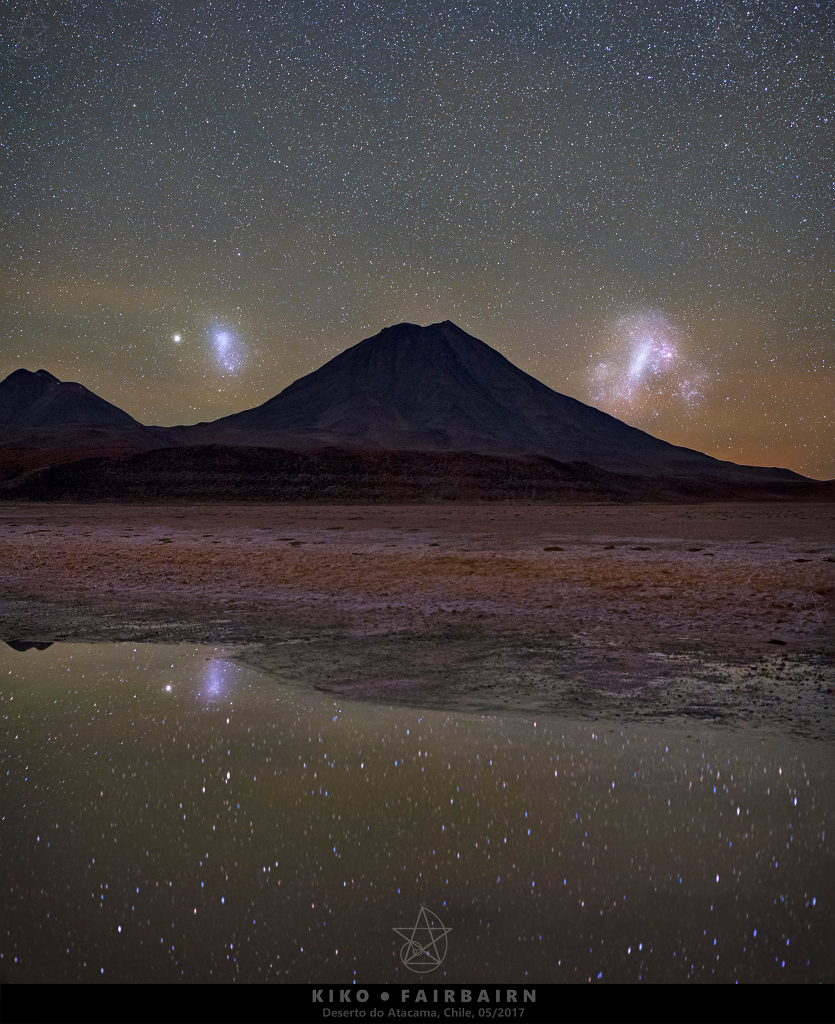 week 13
[Speaker Notes: Magellanic mountain APOD]
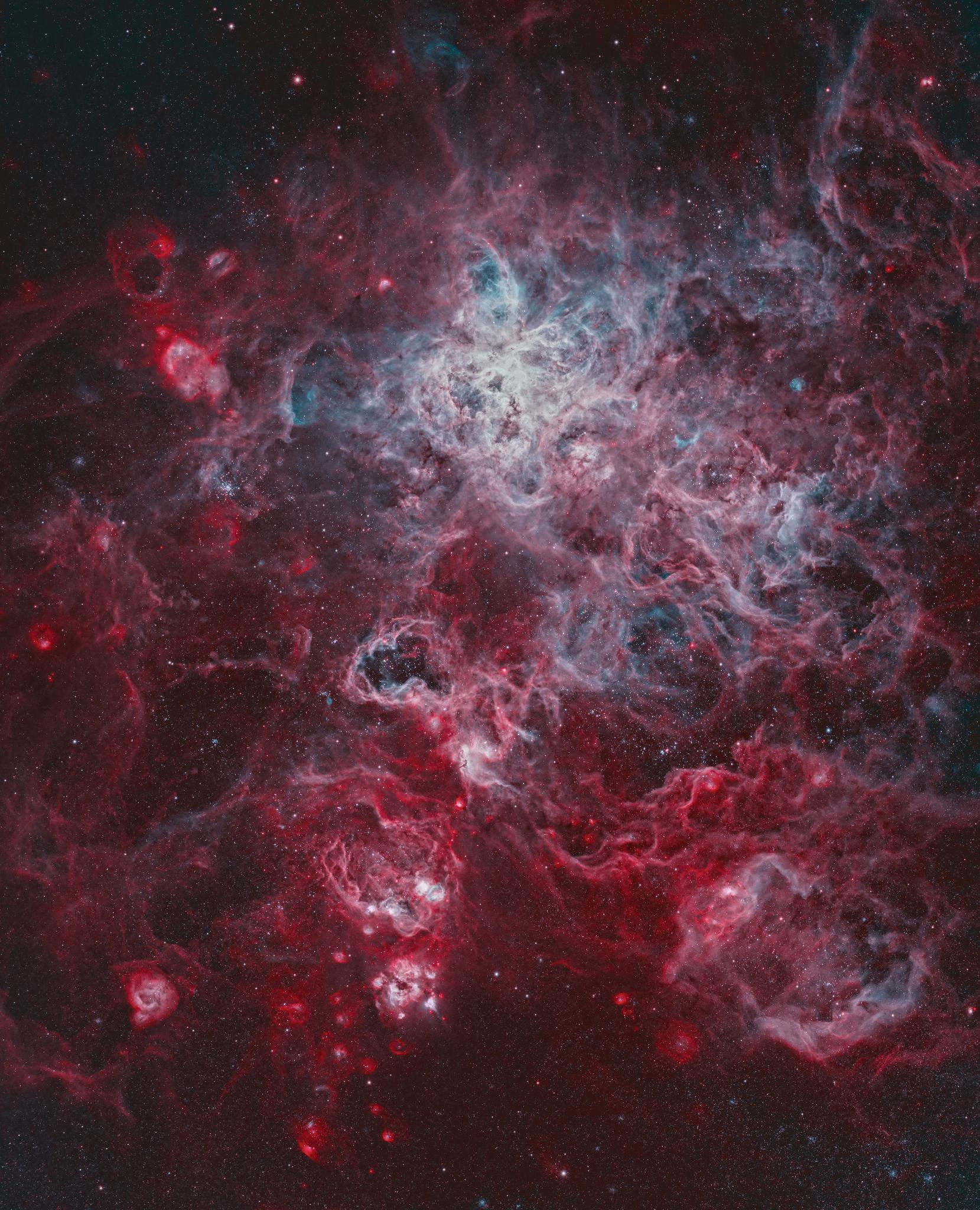 apod
[Speaker Notes: This is the TARANTULA nebula -- largest star forming region in the local group of galaxies. Yellow line = longer than 1000 light years.

 If this were the same distance as the other nebulae we have been looking at, it would take up half the sky

Blue circle: Central star cluster;  intense radiation, stellar winds and supernova shocks from the central young cluster of massive stars, cataloged as R136, energize the nebular glow and shape the spidery filaments.

Green circle: Location of SN 1987A -- closest supernova of our lifetime]
Contents of the Universe
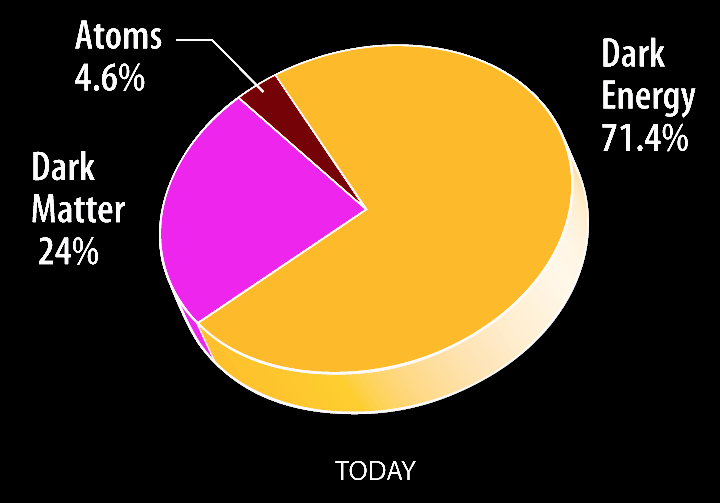 amount of matter in the Universe determines the curvature/geometry
Λ
accelerated expansion/cosmic acceleration parameter:
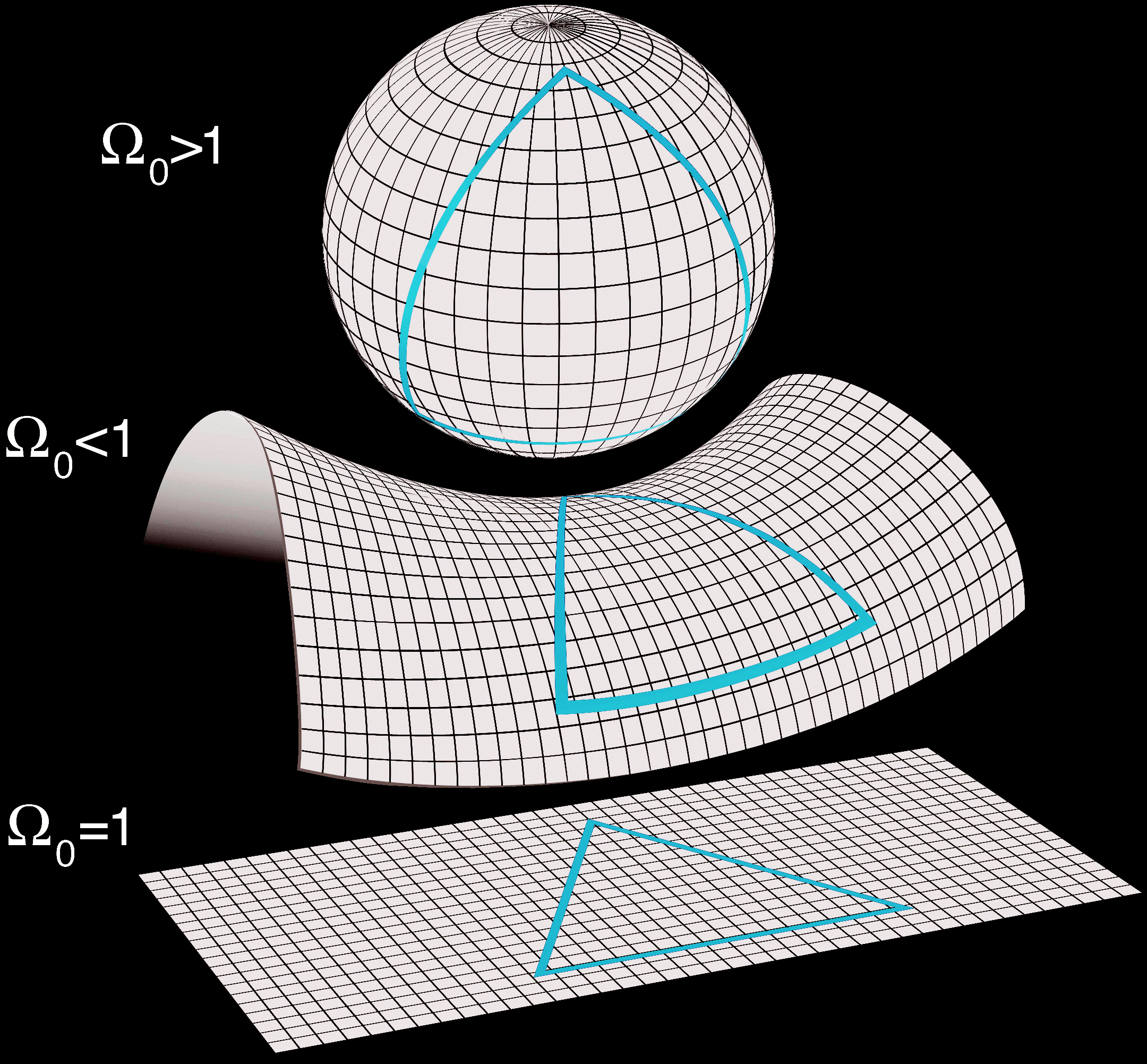 Curvature of the Universe
Depending on how much “stuff” we have in the Universe, we get very different shapes for space and time!
The Cosmological Principle
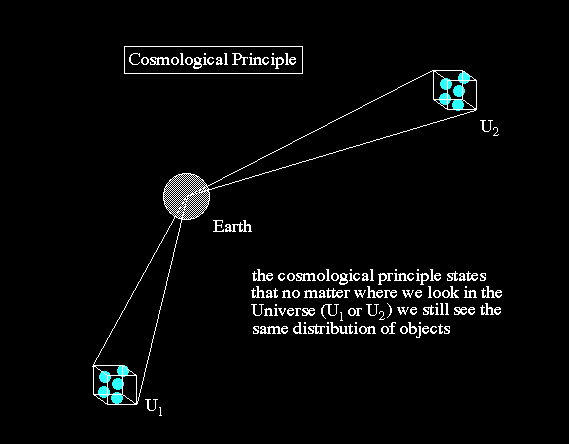 We are in no special place in the Universe!
Large Scale Structure + Cosmic Microwave Background
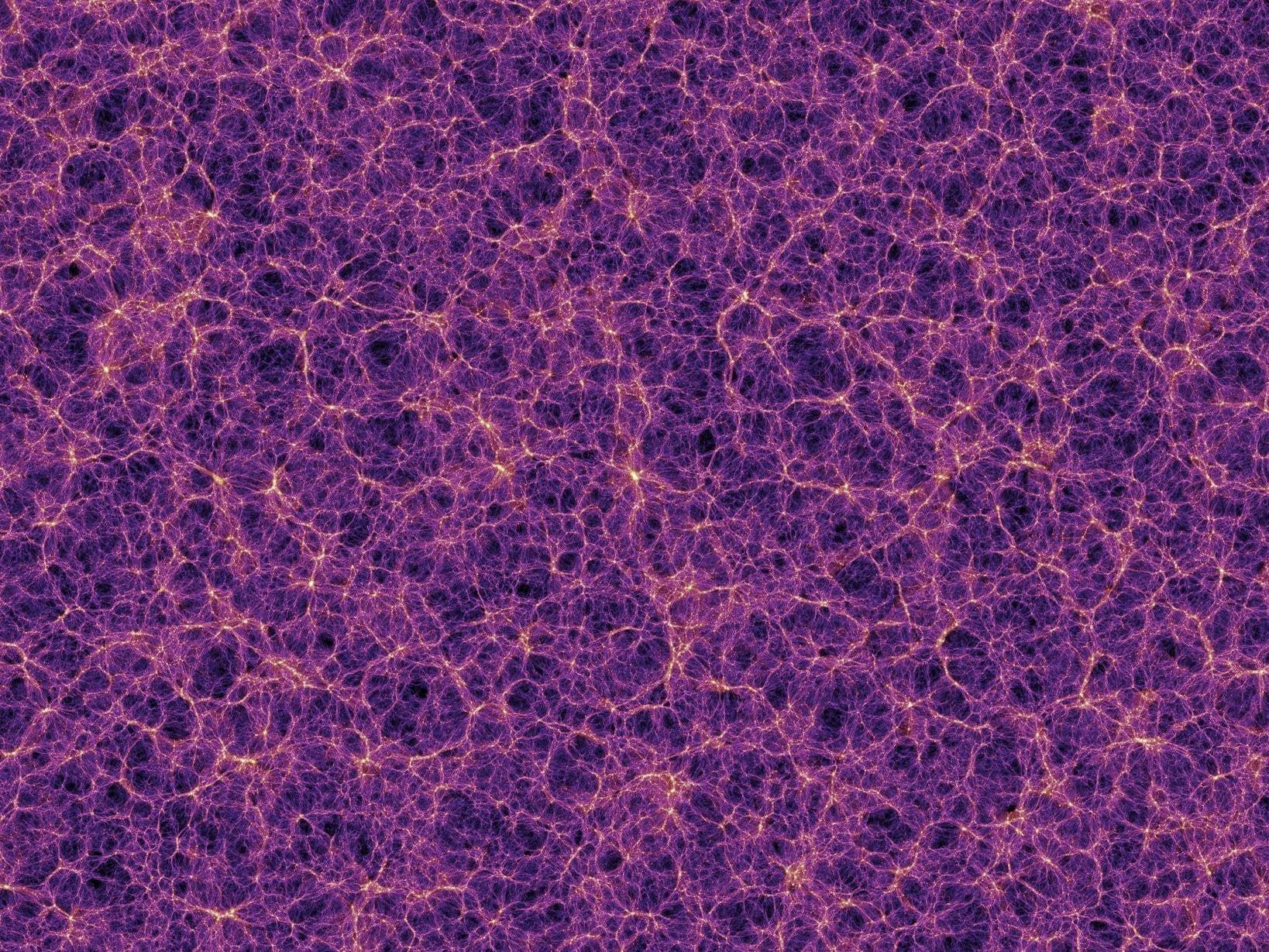 Large Scale Structure
Cosmic Microwave Background
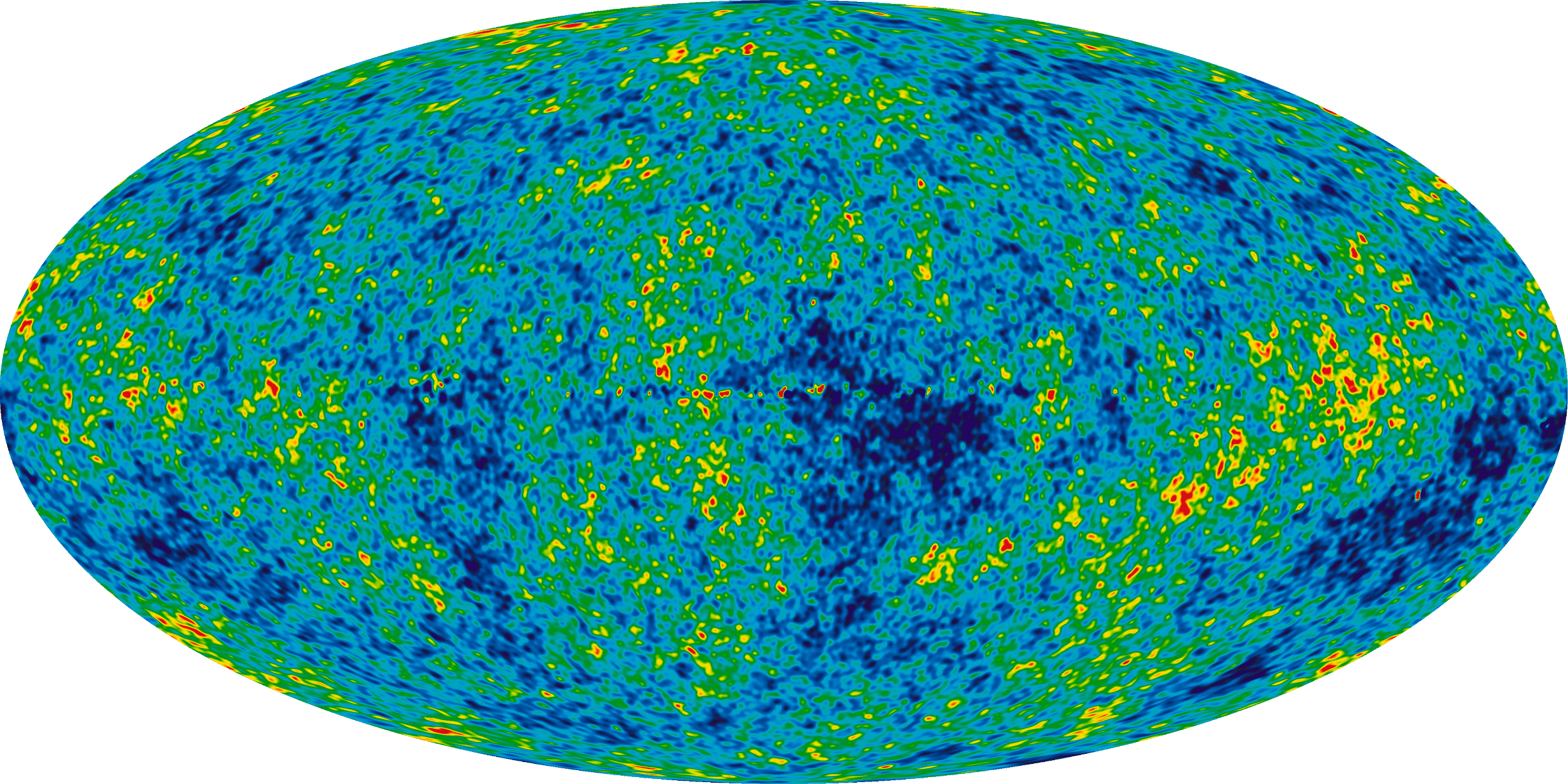 Cosmic Microwave Background
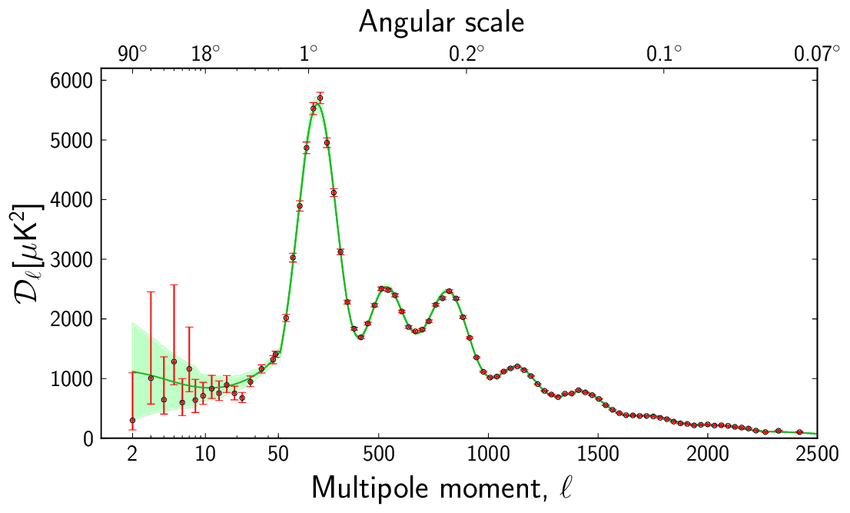